Tisztelt elnökség!
Kedves Barátaink!

Örülhetünk, hogy a karcagi gimnáziumba járhattunk, és most itt összejöhettünk.
És örüljünk alábbi sikereinknek,
de tanuljunk kudarcainkból.
beszámolóa                 Karcagi Öregdiákok Baráti Köre2019/2020 évéről,valamint a 2020/2021 évi programról,és a további napirendi témák felvezetése.
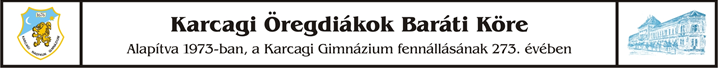 2019.10. 5.-56-os emlékmű avatásEgy éve októberi ünnepi összejövetelünkön méltó feltételek között,és tisztes érdeklődés mellett avattuk fel az 56-os emlékművet.
Szokásos fővárosi helyünkről kiebrudaltak
Az Építész Pincével nem sikerült egyeztetni programunkat,
alacsony fogyasztásunkra hivatkozva nemkívánatosak lettünk.
( De megdöbbenésemre már Varga Mihály miniszter urat is ellenkezéssel fogadták 2019. jan.10.-én. )
Király Csaba szerencsénkre elintézte, hogy az ugyanazon épületben levő Magyar Építőművészek Szövetségének termében rendezhessük következő alkalmainkat.
2019.11. 7.  -  Bráda Tíbor festőművész
Karcagi gyökerek, Munkácsy-díjas, Képzőművészeti Főiskola docense. Leglátványosabb alkotásai a templomi üvegablakok.
Ezek közt is kiemelkedő a dunaújvárosi templom ablakainak a magyar szenteket,  történelmi személyeket is ábrázoló sorozata.
2019.12. 5.  -  Dr. Wolf György fizikus
Magas szintű asztrofizikai előadás a világegyetem keletkezéséről, múltjáról, fejlődéséről, valamint jövőbeni kilátásairól.
2020.1. 9. -Dr. Bartha Júlia néprajzos-turkológus
Keleti örökség a Nagykunság népi kultúrájában c. könyve alapján.
A turkológiának Karcagon komoly gyökere van, amit Németh Gyula és Mándoky Kongur István neve is fémjelez.
Júlia eddigi életműve is nagyon gazdag e téren.
2020.2.6. - Orvos-Tóth Noémi szakpszichológus
Örökölt Sors családi sebek és a gyógyulás útjai c. előadása,
azonos c. sikerkönyve nyomán arról szólt, hogyan hordozzuk születés előtti körülményeinket is, ami csak transzgenerációs szemlélettel érthető meg és kezelhető.
2020.3.4. - Darányi Mariann meteorológus
Olyan, mint az időjárás c. előadása:
a régi megfigyelések feldolgozása,
a korszerűsödő adatgyűjtés 
(felszíni, magaslégköri, radar, műhold),
a rendkívüli mennyiségű adattárolás 
(bonyolult térképek növekvő kapacitású számítógépeken),
komplikált adatfeldolgozás (differenciálegyenletekkel),
Eredménye mindennapjaink szokásos előrejelzései, valamint 
figyelmeztető jelzések az élet- és vagyonvédelem területeire
Szinvonal - Járvány
Igyekeztem vonzó előadássorozatot összeállítani,
aminek színvonala visszaigazolást nyert.
Javaslatomra Vass István Zoltán a KarcFm rádióban neves emberekkel készített Kódex nevű sorozatában megszólaltatta:
Bráda Tibort és Dr. Bartha Júliát is
  
Az összeállított, igényes, színes programunk azonban sajnos a járvány miatt áprilistól már nem folytatódhatott.
B Major László emléktáblája maradék pénzéből
A 2012-es emléktábla maradék pénzéből Kisari Katalin igh. segítségével évről-évre jutalomkönyvet és szép emléklapot kapnak a legjobb matematikusok. Kiemelkedő teljesítményükért idén 8 tanúló részesült ebben a kitüntetésben.
56-os emlékmű maradék pénzéből
Az 56-os emlékmű maradék pénzének terhére Tóth Barna ig. úr segítségével pályázatot írtunk ki.
Győztese Cséti Máté 11. B osztályos tanuló „Kivonatok  az 1956-os forradalom és szabadságharc karcagi történéseiből” c. dolgozata.
Gratulálunk a díjazottak felkészítőiknek.
Király Csaba pénzforgalmi jelentése 2019-ről
Bevételek
Áthozat 2018 évről:
UniCredit Bank nyitó egyenleg                                                                               				 69.619.-
Készpénz                        37.381.-
Tagsági díj (51 fő)         25.500.-Adomány                        69.500.- Ebéd fizetés.                  30.000.-     
Összesen                      232.000.-
Kiadások
U.C.Bank költség	28.917.-Működési költség        10.430.- Októberi koszorúzás    45.500.-Étkeztetés                      30.000.-Levelezés                          3.490.-Honlap költség                4.064.-Emléktábla		   1.000.-
 (Ádám Sándor tagdíj+emléktábla)
Összesen                      123.401.-
Záró egyenleg
Egyenleg                                      
Bevételek                      232.000.-
Kiadások                        123.401.- 
Átvitel 2020 évre:
UniCredit bank nyitó    46.898.-
Készpénz                         61.701.


2020.06.29.                                                 Király Csaba
FB jelentés a 2019-es pénzügyi tevékenységről
A gazdaságivezető által rendelkezésre bocsátott Pénzforgalmi Jelentés és éves alapbizonylatok szerinti számszerű adtok:
Bevételek:
Előző évről 107.000 Ft állt rendelkezésre,
ehhez folyt be a tárgyévi tagdíj 25.500 Ft és az adomány 67.500 Ft.
Így tárgy évben összesen 200.000 Ft.-al gazdálkodhattunk.
Tagsági díjat 51 fő fizetett,
megegyezően az előző évvel.
Adomány címén 9.000 Ft-tal több érkezett, 
mint előző évben.
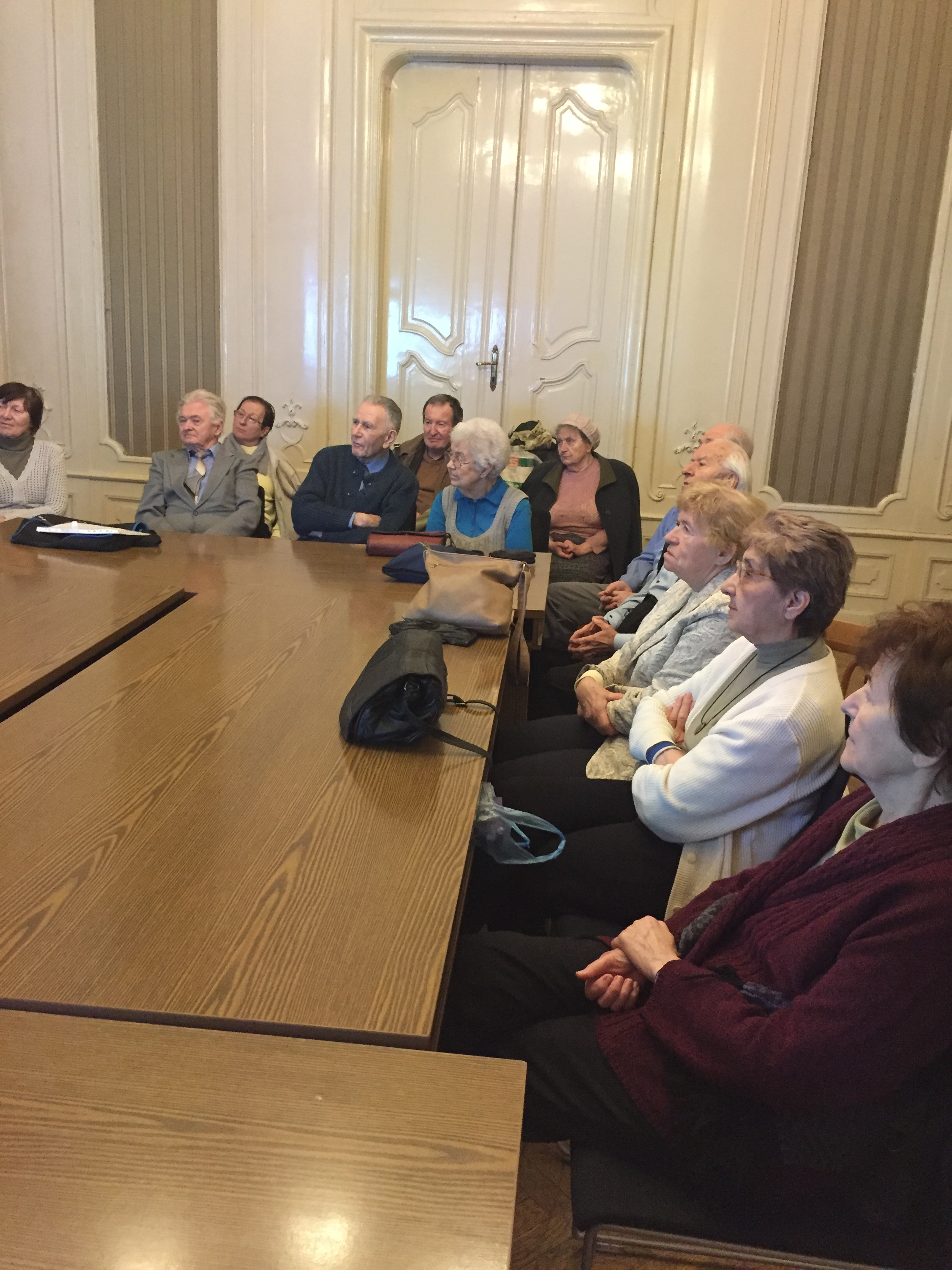 Az FB következtetése
Költségek, ráfordítások: 
Bank költség csaknem fillérre azonos az előző évivel.
Működési költség címen irodaszerek ,egyéb apróbb vásárlás 
Októberi koszorúzásra 7.000 Ft-tal többet költöttünk, mint tavaly.
Posta költség hasonló nagyságú, mint előző évben. 
Honlap költségnél 8.000 Ft megtakarítás jelentkezett.
Összefoglalva: Bevétel:200.000 - Kiadás :123.401 = 106.599 Ft. 
a pénzeszköz, amelyet 2020 évre hoztunk át.
A Baráti Kör pénzgazdálkodása takarékos, a pénzkezelés megbízható,
a bizonylatok tartalmi és alaki szempontból szabályosak. 
Budapest, 2020.júl.9.
Kovács Gézáné
2020/2021 program
Mai alkalmunk is ennek része
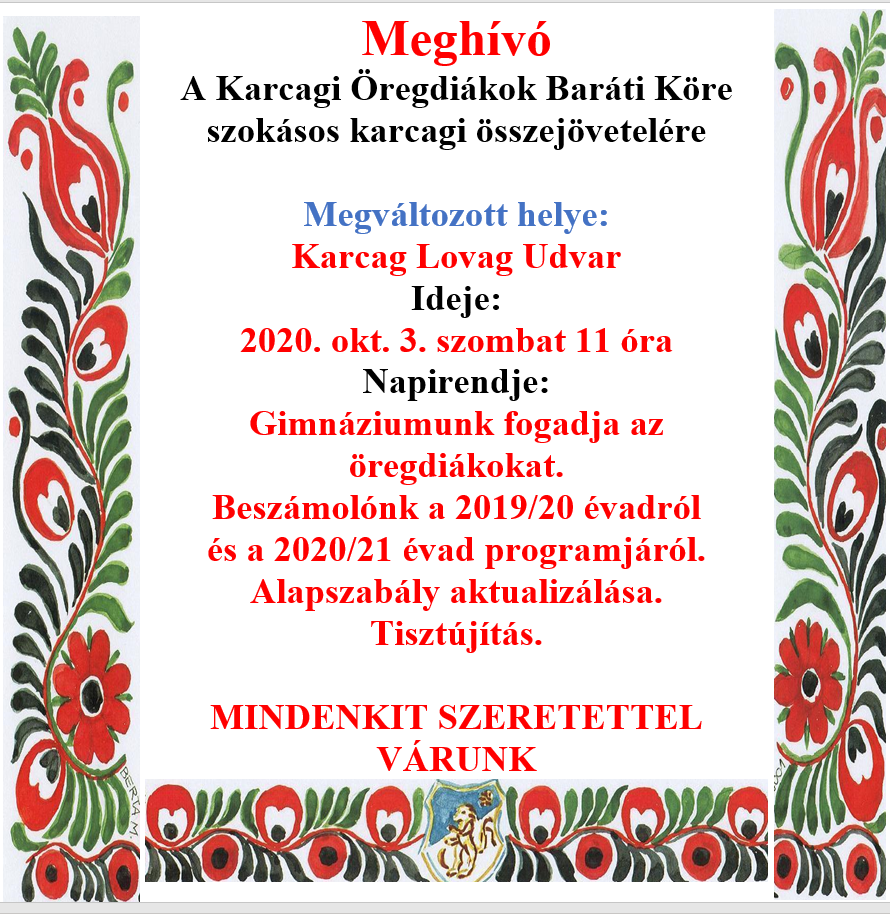 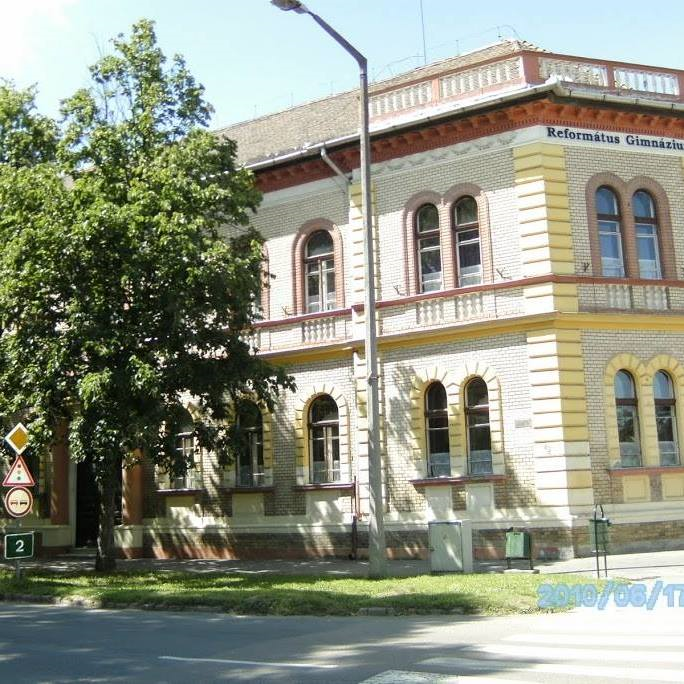 A további, budapesti rendezvényeink helyszíne
Kovács Pál reaktorfizikus államtitkár jóvoltából fővárosi rendezvényeink jövőbeni, remélhetőleg hosszútávú helyszíne:
A Paksi Atomerőmű Kapacitásának Fenntartásáért Felelős Államtitkári Titkárság                                                                             1055 Budapest, Bihari János u. 5.
2020.11.5. – Kovács Pál államtitkár
A vendéglátónk előadása:
A Paksi 2. projekt aktuális helyzetéről.
2020.12.3. – Dr. Bihari László Ádám sebész
A transzplantáció az orvoslás csúcsa (tavaszról elmaradt).
2021.1.7. – Dr. Szarka László Csaba akadémikus
A Föld éghajlatváltozásának múltja, jelene, jövője
(klíma hisztéria helyett, tudományos alapon)
2021.2.4. – Dr. Tózsa István geográfus prof.
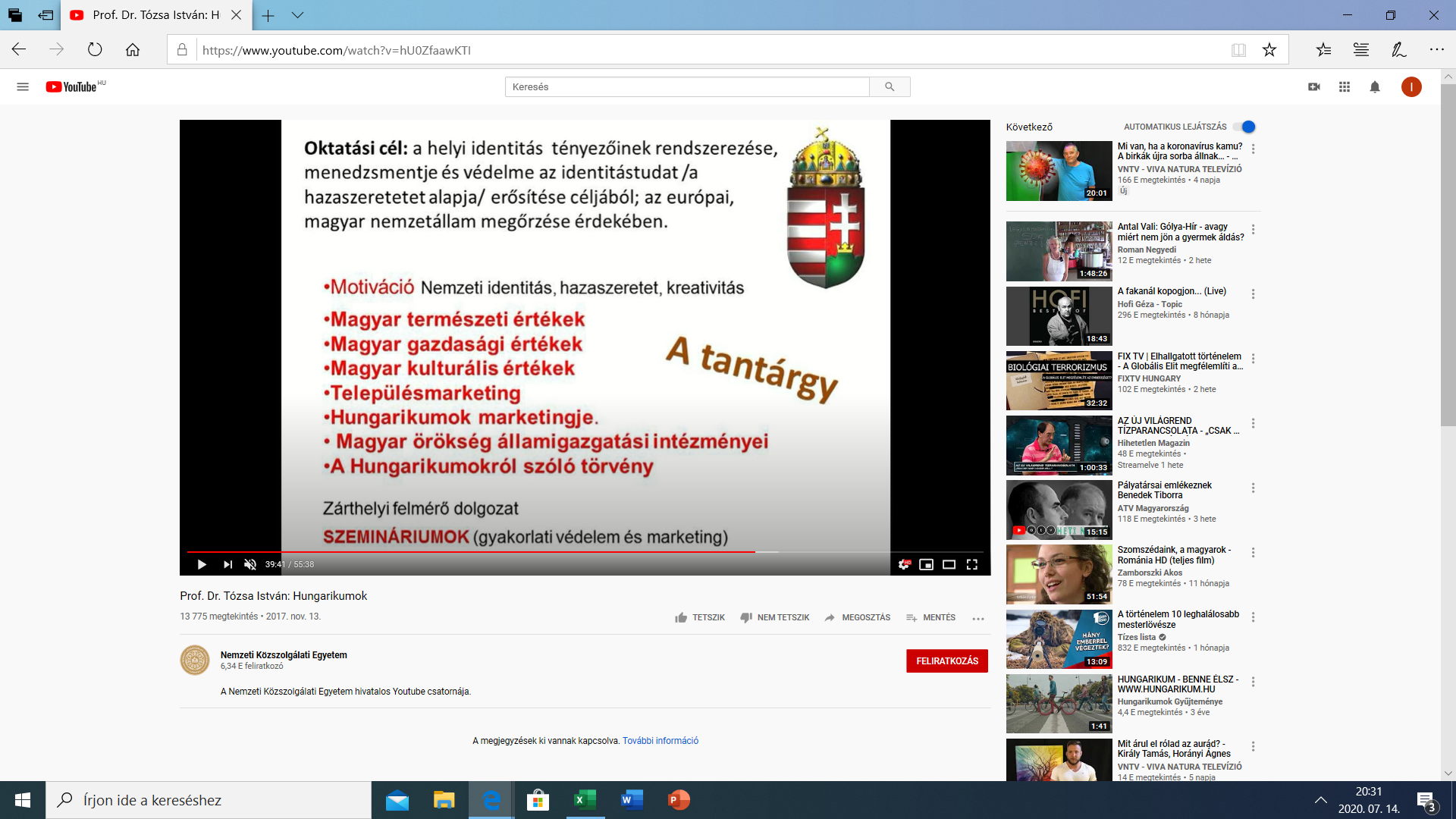 Magyarság tudatunk
(a magyar kreativitás többre hívatott)
2021.3.4. –Dr. Horváth Zoltán György lézerfizikus
Lézerek orvosi alkalmazásáról
2021.4.8. - Dr. Varga József docens
A nyelvi tagozattól a nukleáris medicináig.
(gimnáziumunk jeles tanárának, igh.-ének, igazgatójának fia)
2021.5.6. - Kutor László docens
Informatikatörténeti  kiállítás megtekintése
(az Óbudai Egyetemen)
Újabb pályázatot tervezünk
Igazgató úrral és a saját vezetésünkkel egyeztetve egy újabb pályázatot tervezünk a tanulóknak.
Ennek fedezetét az öregdiákok pénztára, Király Csaba biztosítja,
15-10-5 eFt. díjazást gondolunk. 
Az lesz a diákok feladata, hogy videót készítsenek gimnáziumunkról és neves tanárairól, netán sikeres tanulóiról.
Alapszabályunk aktualizálása
2016-ban civil társasággá alakultunk,
hogy ne kelljen felesleges adminisztratív terheket viselnünk.
Az akkori civil szerződést most is érvényesnek tekintjük.
E mellett jogilag nem is feltétlen szükséges az alapszabály.
Csak hagyományainkat követve tartjuk meg.
De így aktualizálásánál egyszerűsitésre törekedhettem, 
amit a vezetőség júniusi összejövetelünkön támogatott.
Azért, hogy megszavazása zökkenőmentes legyen közzétettük honlapunkon és a Facebook lapunkon és néhány példányt hoztunk itteni tanulmányozásra is.
Szükséges a tisztújítás
Sajnos fogyó létszámunk mellett működési zavaraink is vannak.
Pl. a 2012-es lemondásommal a titkári poszt betöltetlen maradt.
Helyette elnökhelyettest és választmányt kreáltak.
Mikor 2 éve újra vállaltam a titkárságot, ezek okafogyottá váltak, meg kellett volna szüntetni ezeket.
Vadai Mihály Zsolt elnökünk jóindulata mellett egészségi okból lemondani kényszerült.
Tavalyi kapkodó tisztújításunk félresikerült, legitimitása kérdéses.
A megválasztott dr. Örsi Juliannával nem tudtunk együttműködni,
2019.dec. 3.-án lemondott, és azóta nem tisztelt meg minket. 
Keresett fiatalabb ill. prominens személyt nem sikerült rávennünk.
Indokoltan várom támogatásotokat
Titkárként és egyszerű tagként is híven szolgáltam ügyünket:
A B Major emléktábla, és az 56-os emlékmű állításában kiemelkedő szervező munkát vállaltam.
Mindkét eset maradék pénzét a diákok jutalmazására szántam.
Törekedtem a szolnokiakkal való kapcsolat építésére.
Eddig 23 előadót, és nívós előadásaikat szerveztem.
Magam is 6 előadást tartottam (ami valószínű házi rekord).
Honlap kezelőt hoztam, és elősegítem a lap működését.
Szerkesztem a népszerű Facebook lapunkat (1848 „ismerős”).
Alkalmainkra honlapunkra-Facebook lapunkra meghívót készítek.
Aktualizáltam a korábbi alapszabályunkat.
Biztosítottam a bemutatott új fővárosi összejöveteli helyünket.
Igyekeztem toborozni (karcagi és szolnoki újságcikkek, közösségi oldalakon való népszerűsítés, telefoni beszélgetések révén).
Megszerveztem az előttünk álló szezon itt felsorolt programját.
Tartalék előadást készítek  (koronánk hányatatott sorsáról).
Segítségemül titkárnak a fáradhatatlan Cséti Imrét, péztárosnak a több mint egy évtizede hűséges Király Csabát szeretném.
FB-ba Kovács Gézáné Julikát, Kiss Andorné Irénkét, és Rápoltiné Soós Juliannát javaslom.
KÖSZÖNÖM a SZÍVES Figyelmet
És számítok támogatásotokra.
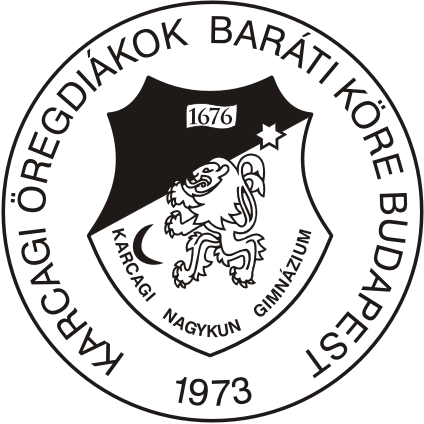